SPORTS CLUB ALLIANCE
Who We Is, Yo?
An oligarchy of ambassadors representing the entirety of Sports Clubs at Texas State to convene about disciplinary cases, budget hearings, policy changes, and petitioning sport clubs.
Causes of Disciplinary Hearings
Travel
Improper Club Accounting 
Misconduct
Drug and Alcohol
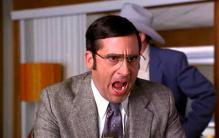 Request to assemble with Sport Club Director (Cassie) and/or Graduate Assistant (Max)
Meet with Sport Club Alliance 
Consequence Sentencing
Probationary period, community service, sanctions, traveling limitations, etc.
Disciplinary HEARings
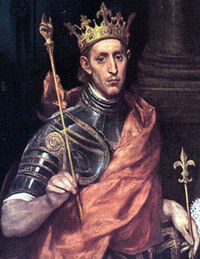 Policy Changes
Come to us!

Improve upon any system glitches 

Please have well thought out concerns
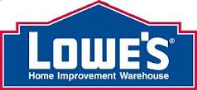 We approve or disapprove of organizations interested in becoming part of our Sport Club family based on :
Presentation
Nationwide Interest
Calendar
Commitment
BUDGET
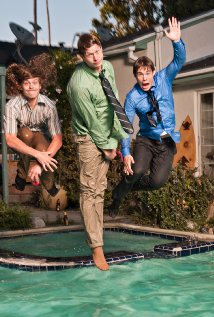 Budget Hearings, Ya’ll
Professional Developmental Experience
Bobcat Scoreboard
Example:
Bobcat Scoreboard
Questions?